Proyecto: Generación de capacidades para la agricultura sostenible y seguridad alimentaria en Cuba mediante una escuela de Posgrado Hispano-Cubana
Modelo CANVAS
Descripción de la herramienta
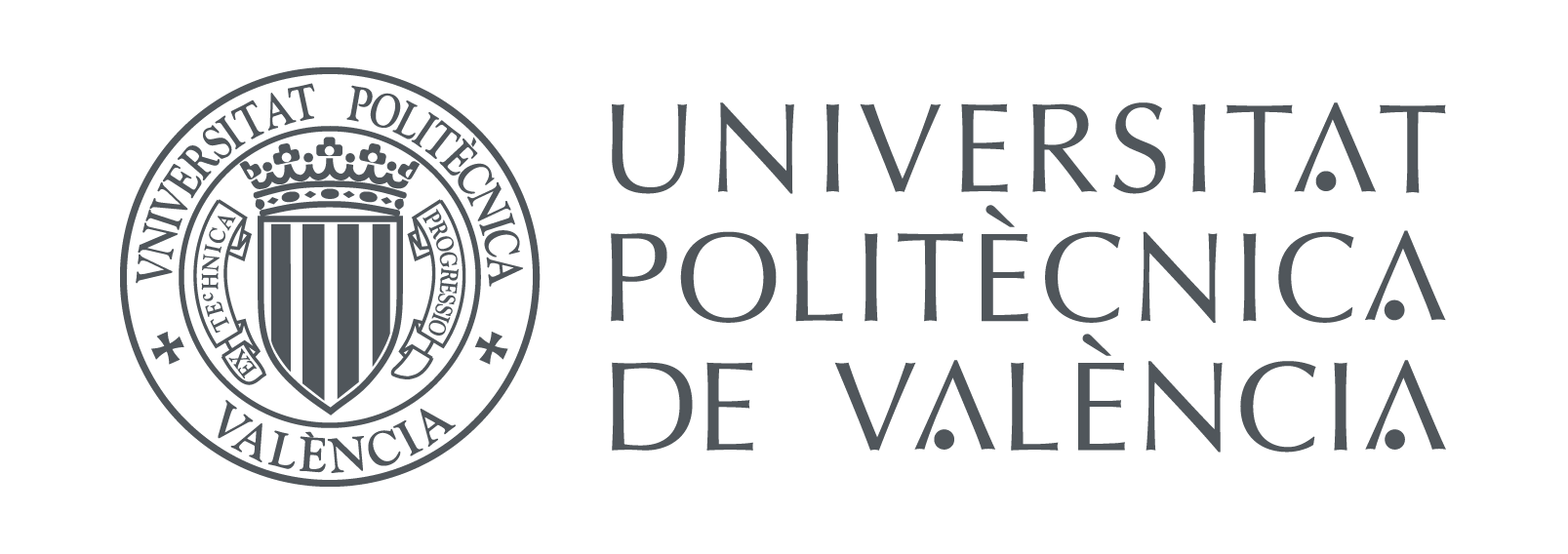 EL MODELO CANVAS
Herramienta simplificada para la elaboración de un modelo de negocio. La herramienta se basa en la descripción de un modelo de negocio a través de nueve bloques que reflejan la lógica que sigue una empresa para crear, proporcionar y captar valor.

Permite saber qué haremos, cómo lo haremos, a qué coste, con qué medios, quienes serán los clientes, cómo venderemos, qué ingresos son previsibles, etc.

Se considera una herramienta dinámica que permite reflexionar sobre la empresa desde su concepción, y según avanza, saber cómo pulirla, qué aspectos necesitan mejorarse, etc.
EL MODELO CANVAS
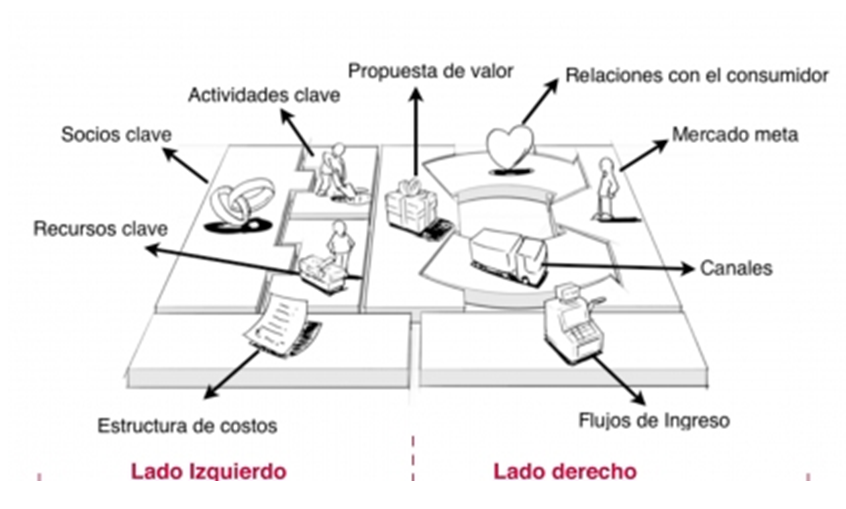 EMPRESA
MERCADO
EL MODELO CANVAS
INFRAESTRUCTURA
OFERTA
CLIENTE
RED DE
PARTNERS
RELACIÓN CON
EL CLIENTE
¿CÓMO?
¿QUÉ?
¿QUIÉN?
RECURSOS
CLAVES
PROPUESTA
DE 
VALOR
CLIENTES
CANALES DE 
DISTRIBUCIÓN
ACTIVIDADES
CLAVES
COSTES
INGRESOS
FINANZAS
¿CUÁNTO?
EL MODELO CANVAS
¿Para quién se creará valor?
EL MODELO CANVAS
¿Qué beneficios proporcionará?
¿Qué otros problemas ayuda a resolver?
EL MODELO CANVAS
¿Qué canales se prefieren para los segmentos de mercado?
¿Cómo se establece actualmente el contacto con los segmentos de clientes?
¿Cómo se conjuga el canal anterior con el canal elegido?
EL MODELO CANVAS
¿Qué tipo de relación se espera crear con los diferentes segmentos de mercado?
EL MODELO CANVAS
¿Por qué valor están dispuestos a pagar los clientes?
¿Cuánto reportarán las diferentes fuentes de ingresos?
EL MODELO CANVAS
¿Qué recursos clave requiere esta propuesta de valor?
EL MODELO CANVAS
¿Qué actividades clave sustentan la propuesta de valor?
EL MODELO CANVAS
¿Quiénes serán los socios clave?
EL MODELO CANVAS
¿Cuál será la prioridad de la propuesta, reducir costes o dar valor al producto/servicio?
¿Cuáles serán los costes más importantes en la propuesta de valor?
EJEMPLO VISUAL
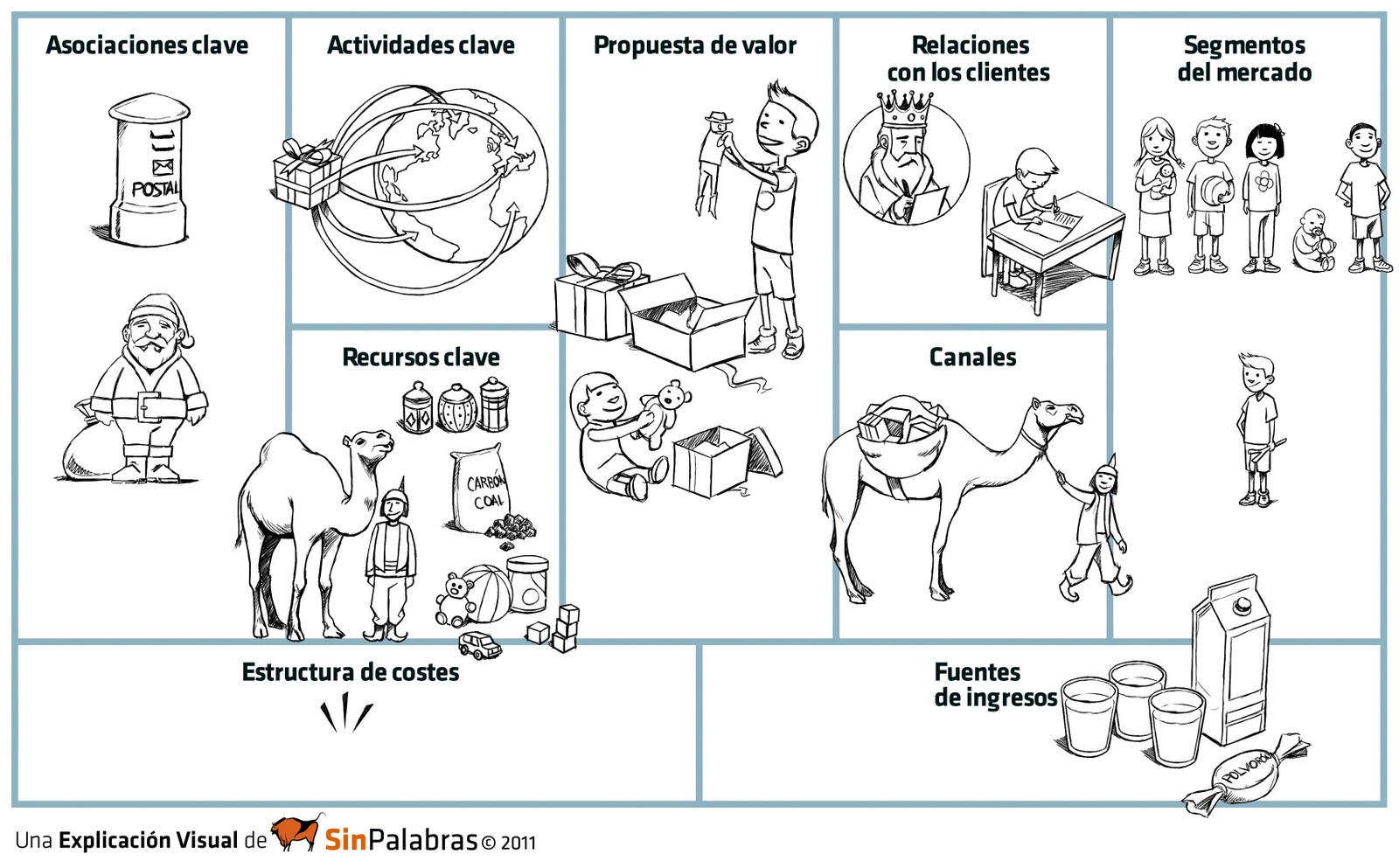 ACTIVIDAD PROPUESTA
Detallar la idea integrada de emprendimiento sostenible que han venido desarrollando durante el curso, haciendo uso del CANVAS, sin perder de vista el contexto de la estrategia emprendimiento e innovación propuesta.